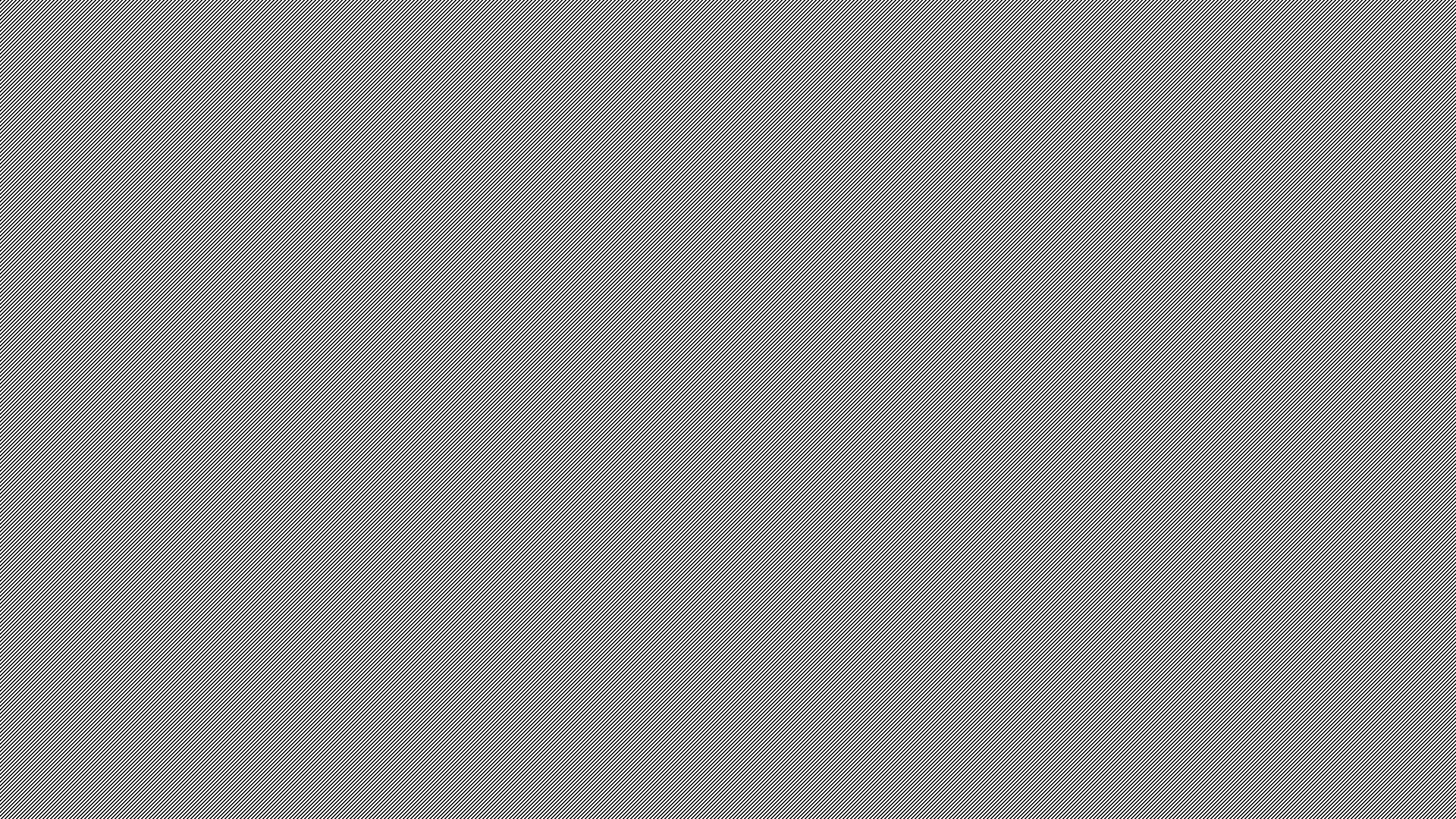 Virtual Career Series: Real Estate & Sales
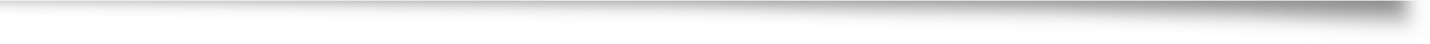 Jordan Gomez, Retail Investment Sales Expert
2
AGENDA
Introduction
My UCSB Journey
Career Path
Defining Commercial Real Estate
Popular Real Estate Jobs
Characteristics of Success
Develop a Plan
Yearn to Learn
Book List Recommendations
The Giving Mindset
Q&A
[Speaker Notes: Up on the screen, you will see the agenda for today’s session. I have approximately 15 minutes to present the following material, so we will only spend around 90 seconds per slide. Please hold all of your questions till the end of the presentation. I greatly appreciate it.]
INTRODUCTION
3
Youngest of Three
Husband
Father of Two Boys
Athlete
CRE Professional
UCSB Alumni
[Speaker Notes: Let me tell you about a few of the roles I play in both my personal and professional life. I am…]
4
My UCSB Journey
Research Assistant
Sports Marketing Internship
Athletics
Coursework focused on: Negotiation, Persuasion, Marketing, Networking, Interpersonal Relations, Organizations & Culture, and more
Lambda Pi Eta
[Speaker Notes: UCSB had a profound impact on my life. It is impossible for me to summarize my experience in 90 seconds, so I will bifurcate the journey with the positions I held, activities I participated in, and coursework that played a role in shaping my young academic mind.]
Change your thoughts and you change your world.
Norman Vincent Peale
5
[Speaker Notes: Maybe all of you, or none of you, need to read this. One of my favorite quotes. A friendly reminder of just how powerful our thoughts can be in impacting the life we create for ourselves, and those that we influence along the way.]
6
Career Path
Staffing Agency
Technical Recruiter – 1.5 Years
Business Development Coordinator – 1 Year
Commercial Real Estate Agent
Associate – 3 Years at Matthews REIS
Associate Vice President – 2 Years at Colliers
Vice President – 1 Year at Colliers
First Vice President – During time with Kidder Mathews
[Speaker Notes: After reviewing the long list of coursework that I chose to study, it may come as no surprise that I selected a career path of sales. For the sake of saving time for the Q&A, I will not go into the nuances of each of these companies and the roles I held within each organization. I merely provide an outline so that you can see the progression of my career over the last 10 years since I graduated from UCSB in 2013.]
7
What is Commercial Real Estate?
Commercial real estate refers to properties primarily used for business purposes rather than owner-occupied residential living. Within this category includes a diverse range of properties such as office buildings, retail spaces, industrial facilities, and multifamily housing units intended for investment or income generation through leasing and capital appreciation. Commercial real estate plays a crucial role in the economic landscape by facilitating business operations and investment opportunities for investors.
[Speaker Notes: I work in the Commercial Real Estate industry. (Read and explain definition on screen)]
8
Popular Real Estate Jobs
Real Estate Agent (Sales &/or Leasing)
Financial Analyst
Real Estate Attorney
Real Estate Appraiser
Mortgage Broker
Escrow Officer
Title Officer
Real Estate Developer
Real Estate Investor
Property Manager
[Speaker Notes: I thought it may be beneficial to provide a list of the top 10 most highly sought after jobs within the real estate industry. This list was generated in no particular order. Each job plays a pivotal role in the overall real estate landscape. Some jobs are hourly, others salary, and many are commission only. The commission only roles tend to have the highest ceilings for earning potential. They also require the most hours upfront to break through the barrier towards developing a successful business. To know which type of role is best for you, it is important to answer these three questions: 1) Who do you want to be? 2) What skills do you want to develop? 3) What future do you want to create for yourself?]
9
Characteristics of a Successful Sales Executive
Positive, energetic attitude
Initiative to set and achieve goals
Willingness to create and follow a process
Discipline to remain consistent in business development efforts
Desire to develop sales marketing and sales skills
Passion for learning and education
Versatility to adapt to diverse clients and situation
[Speaker Notes: The below bullet points contain what I believe to be the core characteristics that an individual must have, or develop, to become a successful sales executive.]
10
Developing a Business Plan for Success
[Speaker Notes: For the sake of time, I will not go into detail on this slide. I will also ensure that this powerpoint presentation is available to each and every one of you so that you can access it at your leisure. Just know, that I create a detailed business plan for everything that I want to accomplish in my life. Fitness. Family. Career. If it is important to me, I ask the important questions and develop a system for success.]
11
Yearn to Learn
Continuing Education Coursework
CCIM
The Massimo Group
MBA-MS Real Estate
Networking Events
Professional Affiliations
ICSC
ULI
NAIOP
CREW
[Speaker Notes: When it comes to commercial real estate, there are three major categories for developing your skill set and your business. Take classes, read and test your knowledge. Attend networking events to build relationships. It is not who you know, but who knows you that matters most. And professional affiliations.]
12
Book List Recommendations
The Four Agreements – Don Miguel Ruiz
A New Earth: Awakening to Your Life’s Purpose – Eckhart Tolle
Polishing the Mirror: How to Live from your Spiritual Heart – Ram Dass
Your Erroneous Zones – Wayne W. Dyer
Man’s Search For Meaning – Viktor E. Frankl
The Power of Positive Thinking – Norman Vincent Peale
The Inner Game of Tennis – Timothy Gallwey
Outliers – The Story of Success – Malcolm Gladwell
How to Win Friends & Influence People – Dale Carnegie
Never Split the Difference – Chris Voss & Tahl Raz
[Speaker Notes: I have generated a list of book recommendations for you to copy, if you see fit. Practically every single one of these books can be categorized as “self-help”. I am not here to offer you technical advice. Your professors, mentors, and therapists are available to do that for you. My hope is to provide practical advice that, when applied, will help you cultivate a process for successfully living. These books helped me do that with my career, family life, faith…the more I work on myself, the better suited I am for helping serve others.]
13
The Giving Mindset
UCSB Comm Alumni Council
Mentorship Program
Speaking Engagements
Feeding San Diego
Charitable Donations
Developing the Giving Mindset
[Speaker Notes: There is honor in what you accomplish in life, however, I believe that shaping the path for others is where a legacy is created. By joining the alumni council, I embrace the opportunity to give back to the university that nurtured my growth, supported my dreams, and transformed my life. It is my solemn duty to repay the debt of gratitude, to empower the staff and students who embody the same potential I once held, and to leave an indelible mark on the very institution that shaped the person I am today.]
Q&A Session
14
​
THANK YOU
15
Jordan Gomez
jordangomez03@gmail.com
https://www.linkedin.com/in/jordan-gomez-915a447a/